The Hardware/Software InterfaceCSE351 Winter 2013
Virtual Memory I
Roadmap
Data & addressing
Integers & floats
Machine code & C
x86 assembly programming
Procedures & stacks
Arrays & structs
Memory & caches
Processes
Virtual memory
Memory allocation
Java vs. C
C:
Java:
Car c = new Car();
c.setMiles(100);
c.setGals(17);
float mpg =    c.getMPG();
car *c = malloc(sizeof(car));
c->miles = 100;
c->gals = 17;
float mpg = get_mpg(c);
free(c);
Assembly language:
get_mpg:
    pushq   %rbp
    movq    %rsp, %rbp
    ...
    popq    %rbp
    ret
OS:
Machine code:
0111010000011000
100011010000010000000010
1000100111000010
110000011111101000011111
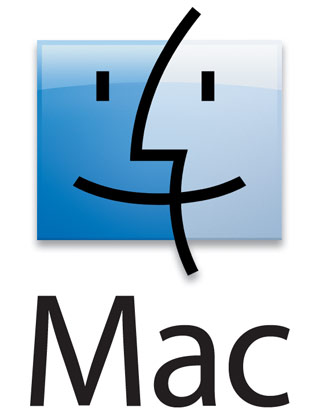 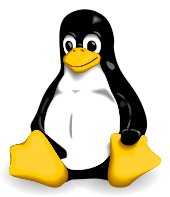 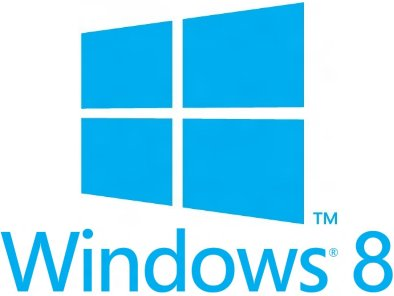 Computer system:
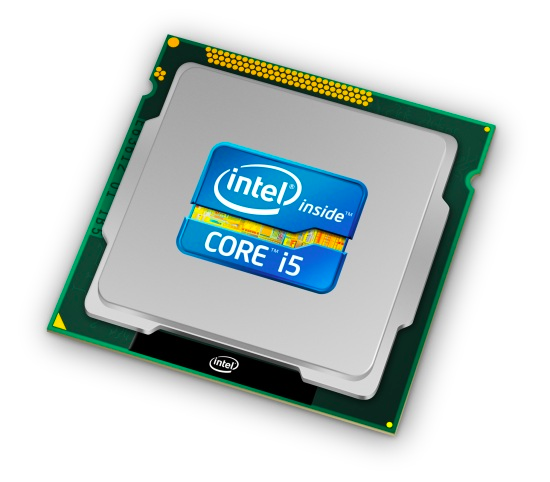 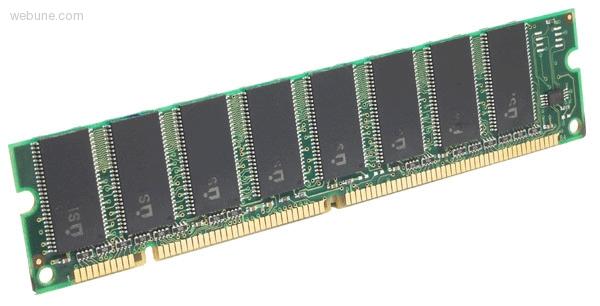 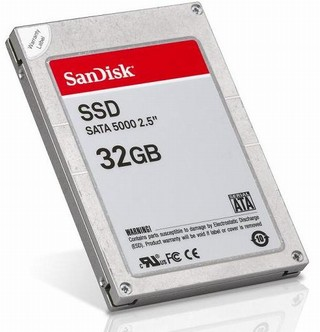 Virtual Memory I
Winter 2013
2
Virtual Memory (VM)
Overview and motivation
VM as tool for caching
Address translation
VM as tool for memory management
VM as tool for memory protection
Virtual Memory I
Winter 2013
3
Processes
Definition: A process is an instance of a running program
One of the most important ideas in computer science
Not the same as “program” or “processor”

Process provides each program with two key abstractions:
Logical control flow
Each process seems to have exclusive use of the CPU
Private virtual address space
Each process seems to have exclusive use of main memory

How are these illusions maintained?
Process executions interleaved (multi-tasking) – last time
Address spaces managed by virtual memory system – today!
Virtual Memory I
Winter 2013
4
Virtual Memory (Previous Lectures)
Programs refer to virtual memory addresses
movl (%ecx),%eax
Conceptually memory is just a very large array of bytes
Each byte has its own address
System provides address space private to particular “process”
Allocation: Compiler and run-time system
Where different program objects should be stored
All allocation within single virtual address space

What problems does virtual memory solve?
FF∙∙∙∙∙∙F
00∙∙∙∙∙∙0
Virtual Memory I
Winter 2013
5
Problem 1: How Does Everything Fit?
64-bit addresses:
16 Exabyte
Physical main memory:
Few Gigabytes
?
And there are many processes ….
Virtual Memory I
Winter 2013
6
Problem 2: Memory Management
Physical main memory
Process 1
Process 2
Process 3
…
Process n
stack
heap
.text
.data
…
What goes where?
x
Virtual Memory I
Winter 2013
7
Problem 3: How To Protect
Physical main memory
Process i
Process j
Problem 4: How To Share?
Physical main memory
Process i
Process j
Virtual Memory I
Winter 2013
8
How would you solve those problems?
Virtual Memory I
Winter 2013
9
Indirection
“Any problem in computer science can be solved by adding another level of indirection”


Without Indirection


With Indirection
Name
Thing
Name
Thing
Thing
Virtual Memory I
Winter 2013
10
[Speaker Notes: Quote attributed to David Wheeler or Butler Lampson (http://en.wikipedia.org/wiki/Butler_Lampson)]
Indirection
Indirection: the ability to reference something using a name, reference, or container instead the value itself. A flexible mapping between a name and a thing allows changing the thing without notifying holders of the name.

Without Indirection


With Indirection


Examples: Domain Name Service (DNS) name->IP address, phone system (e.g., cell phone number portability), snail mail (e.g., mail forwarding), 911 (routed to local office), DHCP, call centers that route calls to available operators, etc.
Name
Thing
Name
Thing
Thing
Virtual Memory I
Winter 2013
11
Solution: Level Of Indirection
Virtual memory
mapping
Process 1
Physical memory
Virtual memory
Process n
Each process gets its own private virtual address space
Solves the previous problems
Virtual Memory I
Winter 2013
12
Address Spaces
Virtual address space: Set of N = 2n virtual addresses		{0, 1, 2, 3, …, N-1}

Physical address space: Set of M = 2m physical addresses (n > m)		{0, 1, 2, 3, …, M-1}

Every byte in main memory: one physical address; zero, one, or more virtual addresses
Virtual Memory I
Winter 2013
13
Mapping
Physical Memory
A virtual address can be mapped to either physical memory or disk.
Virtual Address
Disk
Virtual Memory I
Winter 2013
14
A System Using Physical Addressing
Main memory
0:
1:
2:
Physical address
(PA)
3:
CPU
4:
4
5:
6:
7:
8:
...
M-1:
Data word
Used in “simple” systems like embedded microcontrollers in devices like cars, elevators, and digital picture frames
Virtual Memory I
Winter 2013
15
A System Using Virtual Addressing
Main memory
0:
CPU Chip
1:
2:
Virtual address
(VA)
Physical address
(PA)
3:
MMU
CPU
4:
4
4100
5:
6:
7:
8:
...
M-1:
Data word
Used in all modern desktops, laptops, servers
One of the great ideas in computer science
Virtual Memory I
Winter 2013
16
VM and the Memory Hierarchy
Think of virtual memory as an array of N = 2n contiguous bytes stored on a disk
Then physical main memory (DRAM) is used as a cache for the virtual memory array
The cache blocks are called pages (size is P = 2p bytes)
Virtual memory
Physical memory
0
VP 0
Unallocated
0
PP 0
VP 1
Cached
Empty
PP 1
Uncached
Unallocated
Empty
Cached
Uncached
Empty
PP 2m-p-1
Cached
M-1
VP 2n-p-1
Uncached
N-1
Virtual pages (VPs) 
stored on disk
Physical pages (PPs) 
cached in DRAM
Virtual Memory I
Winter 2013
17
Memory Hierarchy: Core 2 Duo
Not drawn to scale
L1/L2 cache: 64 B blocks
~4 MB
~4 GB
~500 GB
Disk
L1 
I-cache
L2 unified cache
Main Memory
32 KB
CPU
Reg
L1 
D-cache
Throughput:
16 B/cycle
8 B/cycle
2 B/cycle
1 B/30 cycles
Latency:
3 cycles
14 cycles
100 cycles
millions
Miss penalty (latency): 33x
Miss penalty (latency): 10,000x
Virtual Memory I
Winter 2013
18
DRAM Cache Organization
DRAM cache organization driven by the enormous miss penalty
DRAM is about 10x slower than SRAM
Disk is about 10,000x slower than DRAM
(for first byte; faster for next byte)

Consequences?
Block size?
Associativity?
Write-through or write-back?
Virtual Memory I
Winter 2013
19
DRAM Cache Organization
DRAM cache organization driven by the enormous miss penalty
DRAM is about 10x slower than SRAM
Disk is about 10,000x slower than DRAM
(for first byte; faster for next byte)

Consequences
Large page (block) size: typically 4-8 KB, sometimes 4 MB
Fully associative 
Any VP can be placed in any PP
Requires a “large” mapping function – different from CPU caches
Highly sophisticated, expensive replacement algorithms
Too complicated and open-ended to be implemented in hardware
Write-back rather than write-through
Virtual Memory I
Winter 2013
20
Indexing into the “DRAM Cache”
Main memory
0:
CPU Chip
1:
2:
Virtual address
(VA)
Physical address
(PA)
3:
MMU
CPU
4:
4
4100
5:
6:
7:
8:
...
M-1:
Data word
How do we perform the VA -> PA translation?
Virtual Memory I
Winter 2013
21
Address Translation: Page Tables
A page table (PT) is an array of page table entries (PTEs) that maps virtual pages to physical pages.
Physical memory
(DRAM)
Physical page
number or 
disk address
PP 0
VP 1
Valid
VP 2
PTE 0
0
null
VP 7
1
PP 3
VP 4
1
0
1
Virtual memory (disk)
0
null
0
PTE 7
1
VP 1
Memory resident
page table
(DRAM)
VP 2
VP 3
VP 4
How many page tables are in the system?
One per process
VP 6
VP 7
Virtual Memory I
Winter 2013
22
Address Translation With a Page Table
Virtual address (VA)
Page table base register
(PTBR)
Virtual page number (VPN)
Virtual page offset (VPO)
Page table
Page table address 
for process
Valid
Physical page number (PPN)
Valid bit = 0:
page not in memory
(page fault)
In most cases, the hardware (the MMU) can perform this translation on its own, without software assistance
Physical page number (PPN)
Physical page offset (PPO)
Physical address (PA)
Virtual Memory I
Winter 2013
23
[Speaker Notes: PTBR is another name for control register 3 (CR3) in x86: http://en.wikipedia.org/wiki/Control_register#CR3]
Page Hit
Page hit: reference to VM byte that is in physical memory
Physical memory
(DRAM)
Physical page
number or 
disk address
Virtual address
PP 0
VP 1
Valid
VP 2
PTE 0
0
null
VP 7
1
PP 3
VP 4
1
0
1
Virtual memory
(disk)
0
null
0
PTE 7
1
VP 1
Memory resident
page table
(DRAM)
VP 2
VP 3
VP 4
VP 6
VP 7
Virtual Memory I
Winter 2013
24
Page Fault
Page fault: reference to VM byte that is NOT in physical memory
Physical memory
(DRAM)
Physical page
number or 
disk address
Virtual address
PP 0
VP 1
Valid
VP 2
PTE 0
0
null
VP 7
1
PP 3
VP 4
1
0
1
Virtual memory
(disk)
0
null
0
PTE 7
1
VP 1
Memory resident
page table
(DRAM)
VP 2
VP 3
VP 4
What happens when a page fault occurs?
VP 6
VP 7
Virtual Memory I
Winter 2013
25
Fault Example: Page Fault
int a[1000];
main ()
{
    a[500] = 13;
}
User writes to memory location
That portion (page) of user’s memory is currently on disk








Page handler must load page into physical memory
Returns to faulting instruction: mov is executed again!
Successful on second try
80483b7:	c7 05 10 9d 04 08 0d 	movl   $0xd,0x8049d10
User Process
OS
exception: page fault
movl
Create page and 
load into memory
returns
Virtual Memory I
Winter 2013
26
Handling Page Fault
Page miss causes page fault (an exception)
Physical memory
(DRAM)
Physical page
number or 
disk address
Virtual address
PP 0
VP 1
Valid
VP 2
PTE 0
0
null
VP 7
1
PP 3
VP 4
1
0
1
Virtual memory
(disk)
0
null
0
PTE 7
1
VP 1
Memory resident
page table
(DRAM)
VP 2
VP 3
VP 4
VP 6
VP 7
Virtual Memory I
Winter 2013
27
Handling Page Fault
Page miss causes page fault (an exception)
Page fault handler selects a victim to be evicted (here VP 4)
Physical memory
(DRAM)
Physical page
number or 
disk address
Virtual address
PP 0
VP 1
Valid
VP 2
PTE 0
0
null
VP 7
1
PP 3
VP 4
1
0
1
Virtual memory
(disk)
0
null
0
PTE 7
1
VP 1
Memory resident
page table
(DRAM)
VP 2
VP 3
VP 4
VP 6
VP 7
Virtual Memory I
Winter 2013
28
Handling Page Fault
Page miss causes page fault (an exception)
Page fault handler selects a victim to be evicted (here VP 4)
Physical memory
(DRAM)
Physical page
number or 
disk address
Virtual address
PP 0
VP 1
Valid
VP 2
PTE 0
0
null
VP 7
1
PP 3
VP 3
1
1
0
Virtual memory
(disk)
0
null
0
PTE 7
1
VP 1
Memory resident
page table
(DRAM)
VP 2
VP 3
VP 4
VP 6
VP 7
Virtual Memory I
Winter 2013
29
Handling Page Fault
Page miss causes page fault (an exception)
Page fault handler selects a victim to be evicted (here VP 4)
Offending instruction is restarted: page hit!
Physical memory
(DRAM)
Physical page
number or 
disk address
Virtual address
PP 0
VP 1
Valid
VP 2
PTE 0
0
null
VP 7
1
PP 3
VP 3
1
1
0
Virtual memory
(disk)
0
null
0
PTE 7
1
VP 1
Memory resident
page table
(DRAM)
VP 2
VP 3
VP 4
VP 6
VP 7
Virtual Memory I
Winter 2013
30
Why does it work?
Virtual Memory I
Winter 2013
31
Why does it work?  Locality
Virtual memory works well because of locality
Same reason that L1 / L2 / L3 caches work

The set of virtual pages that a program is “actively” accessing at any point in time is called its working set
Programs with better temporal locality will have smaller working sets

If (working set size < main memory size):
Good performance for one process after compulsory misses

If (SUM(working set sizes) > main memory size):
Thrashing: Performance meltdown where pages are swapped (copied) in and out continuously
Virtual Memory I
Winter 2013
32
Virtual Memory I
Winter 2013
33